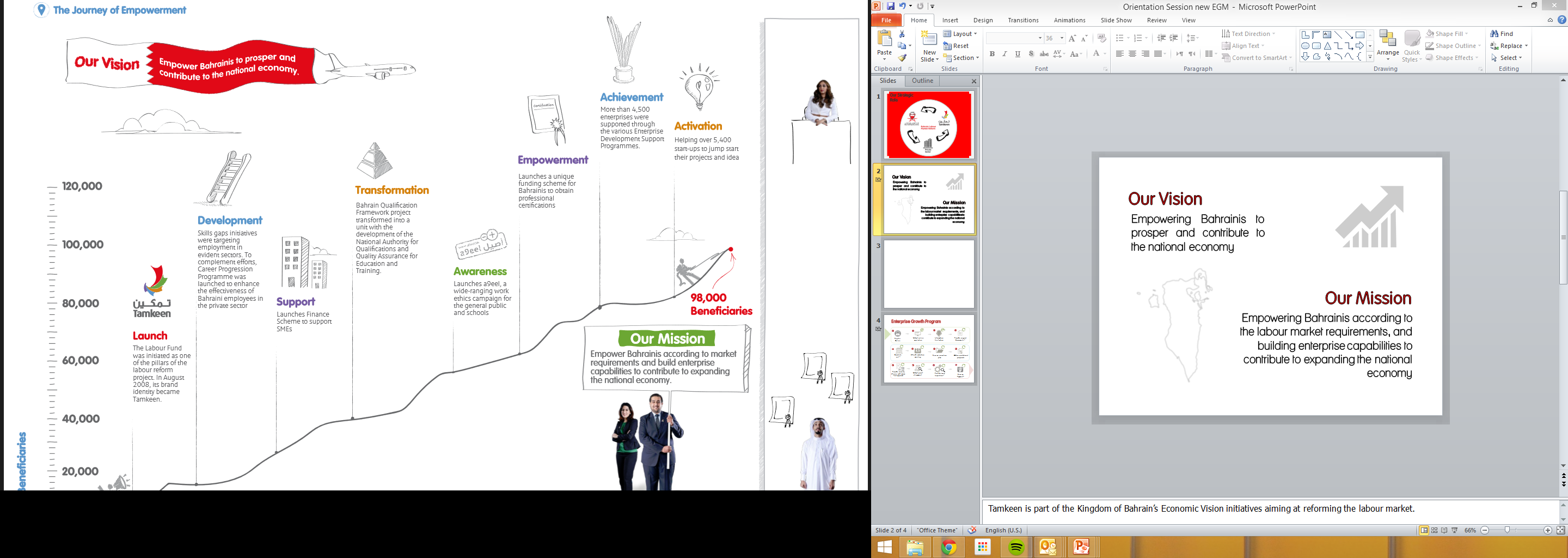 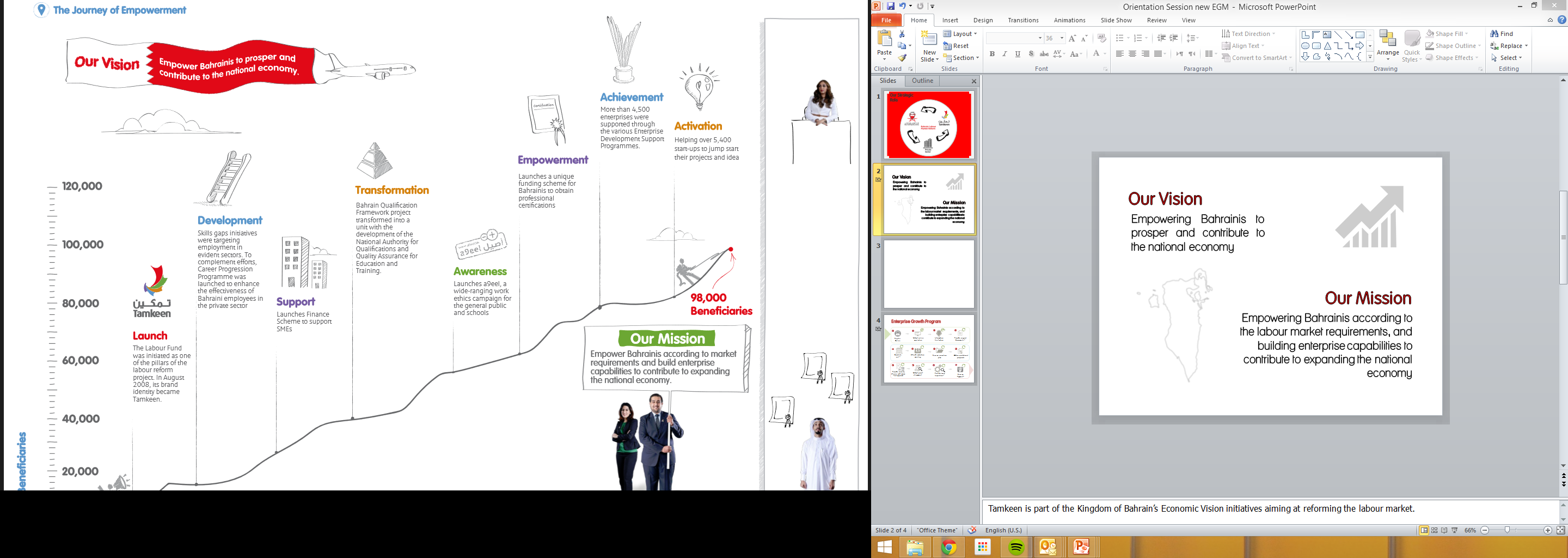 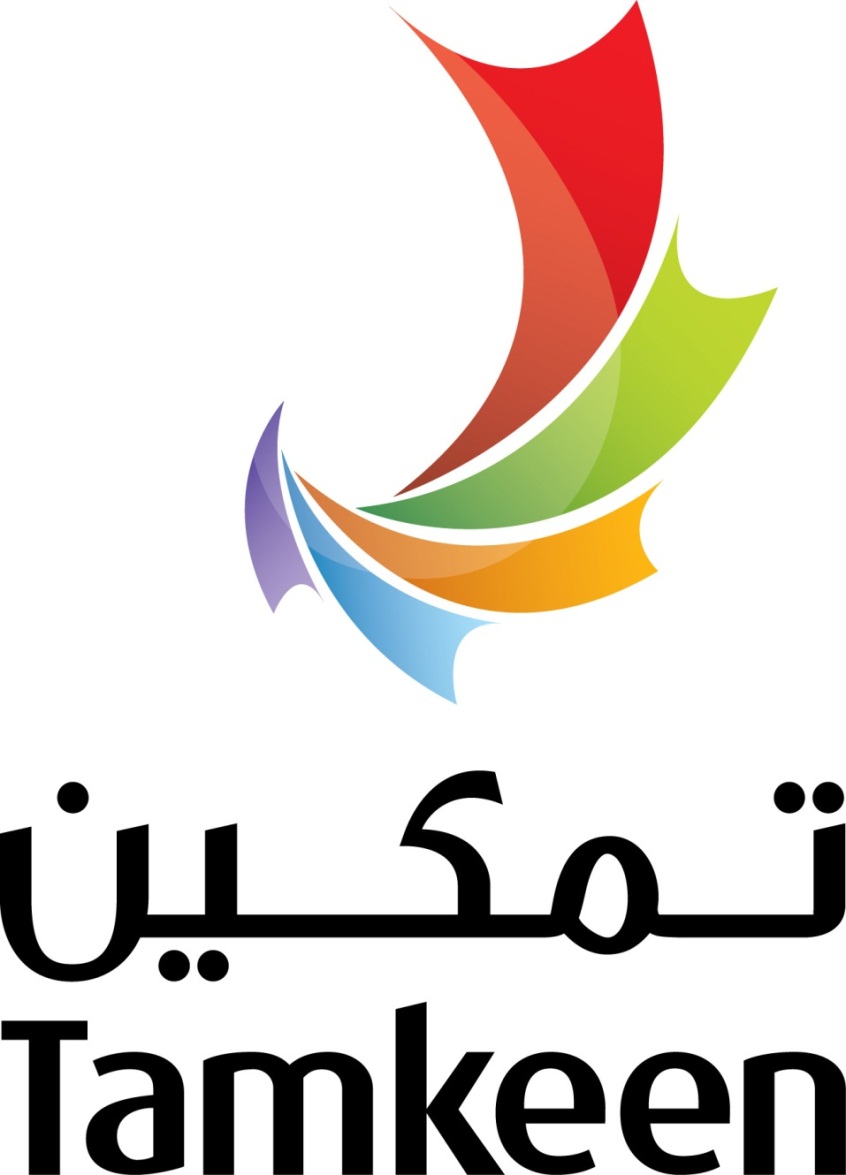 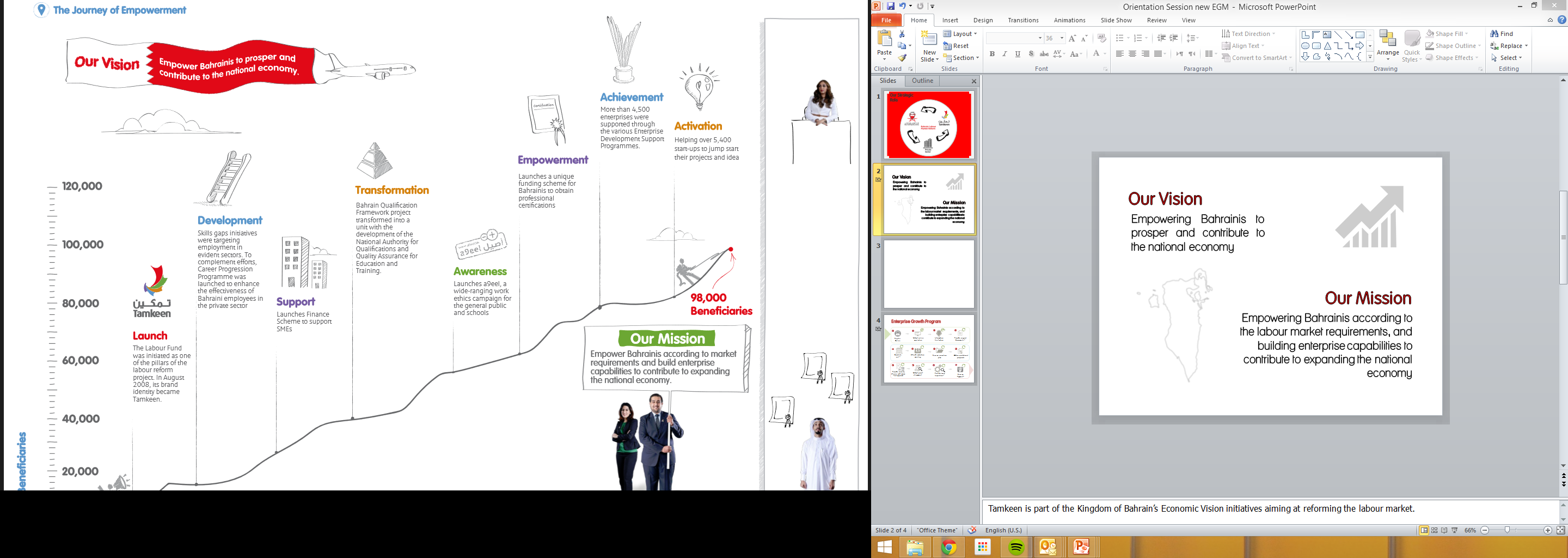 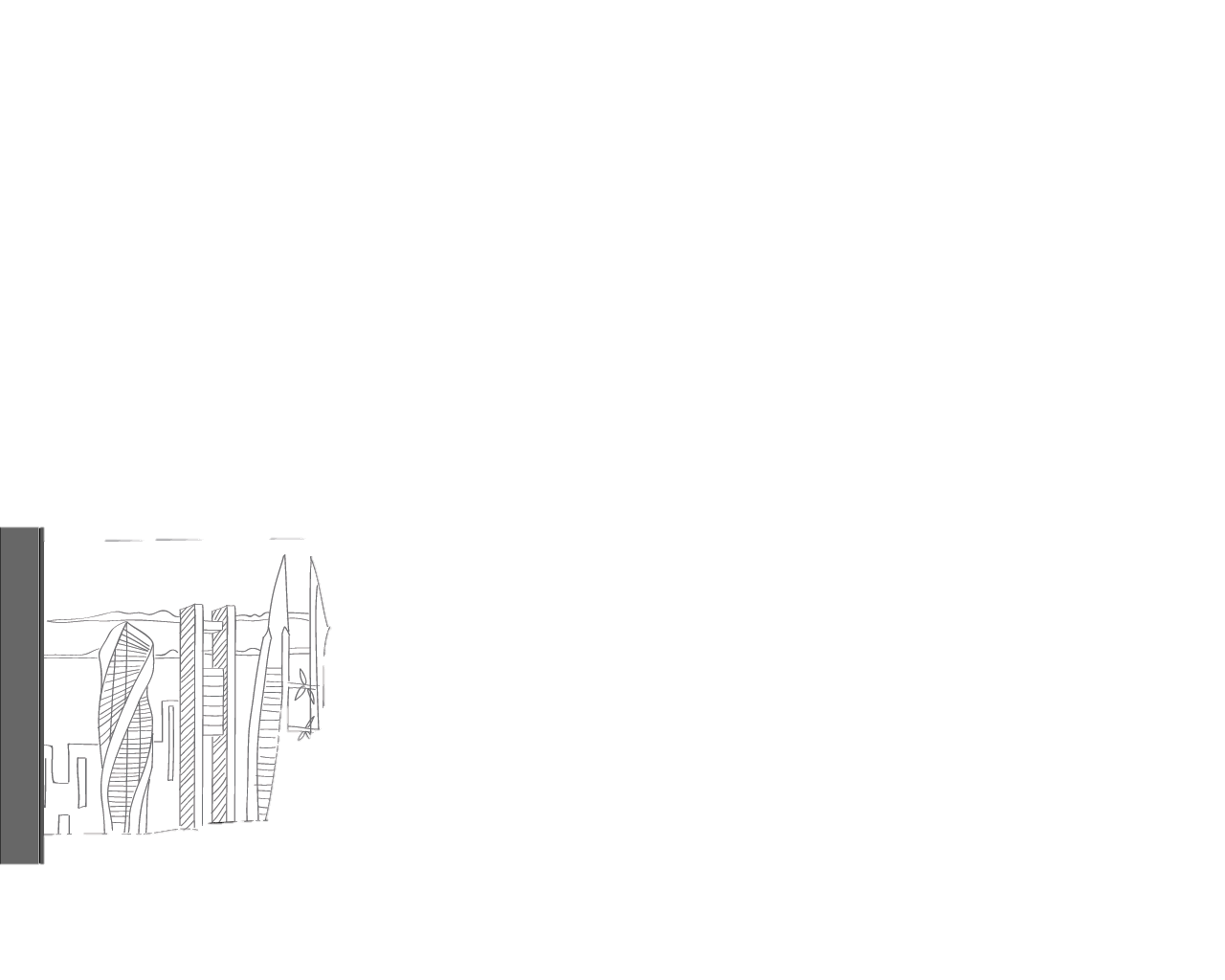 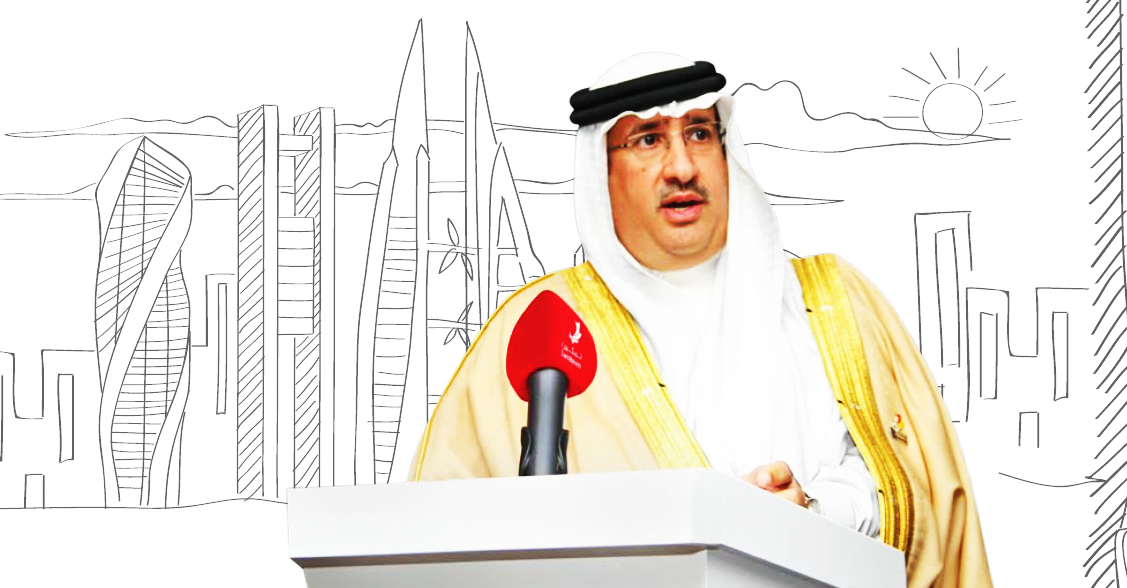 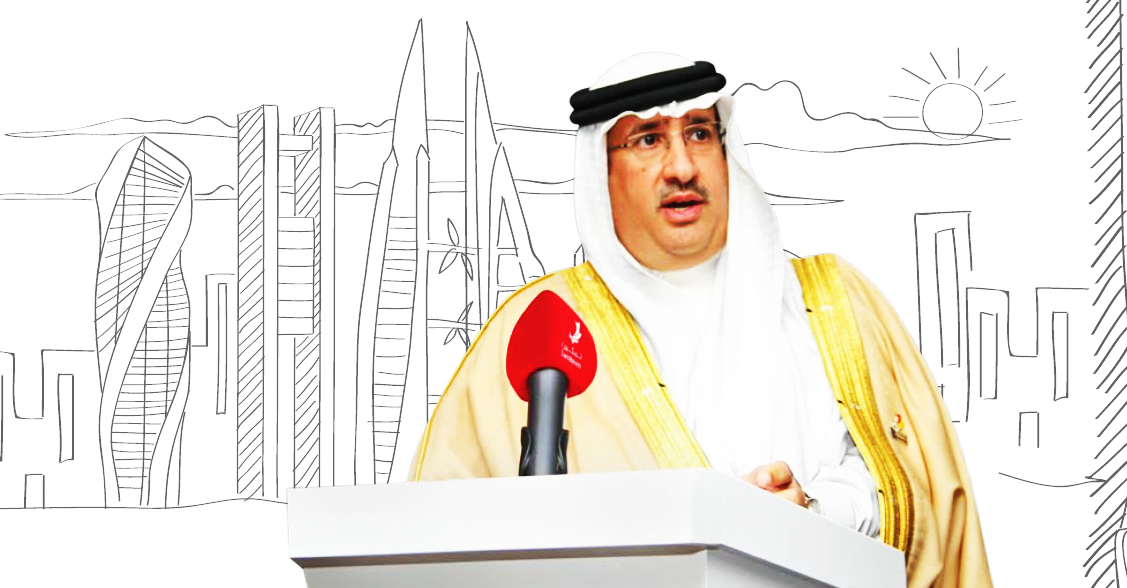 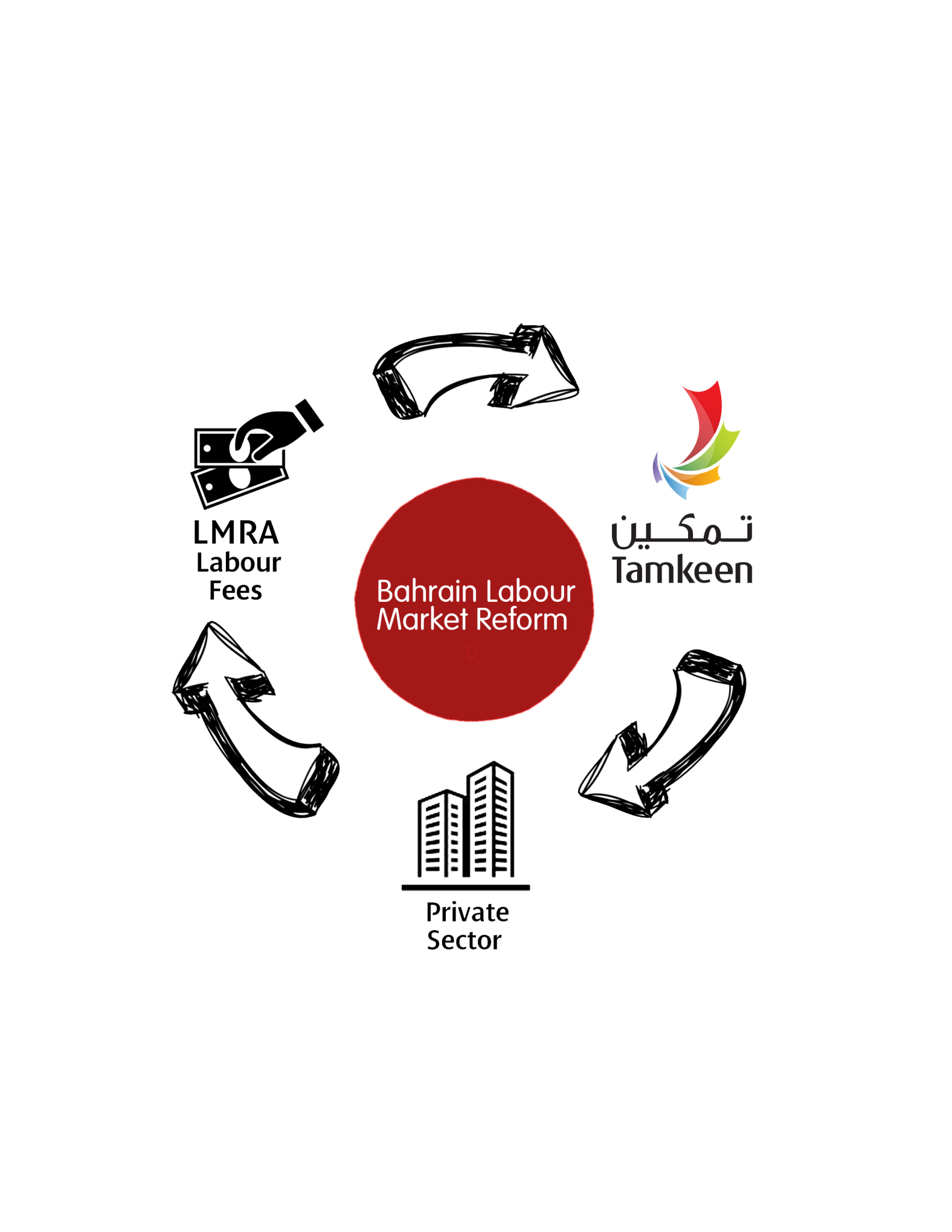 80% of labour fees transferred to Tamkeen
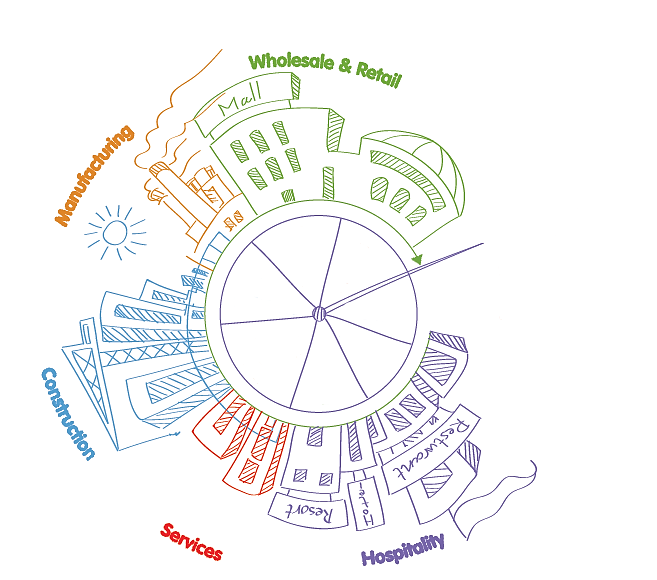 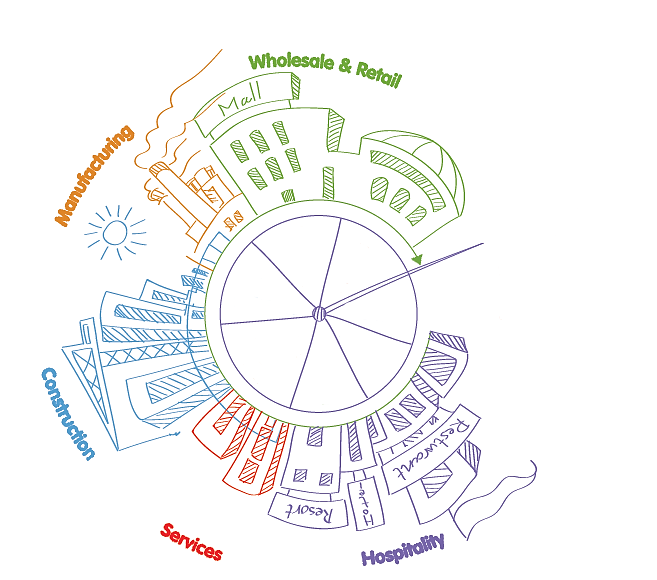 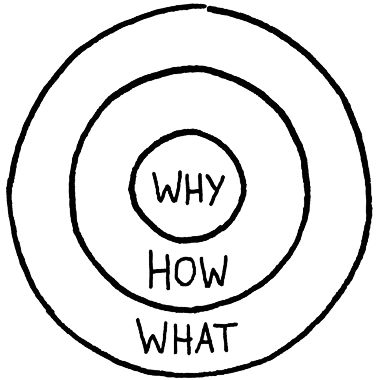 Funds invested in Human Capital development & private sector support programs
Labour fees set and collect on expatriates and employees
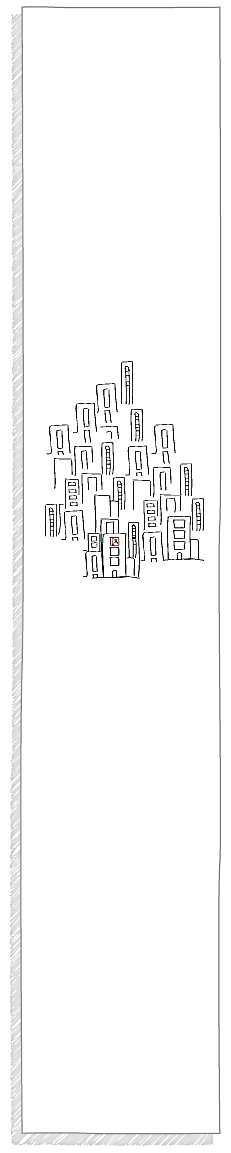 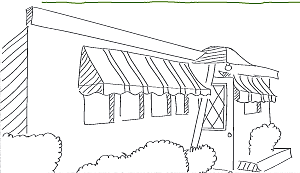 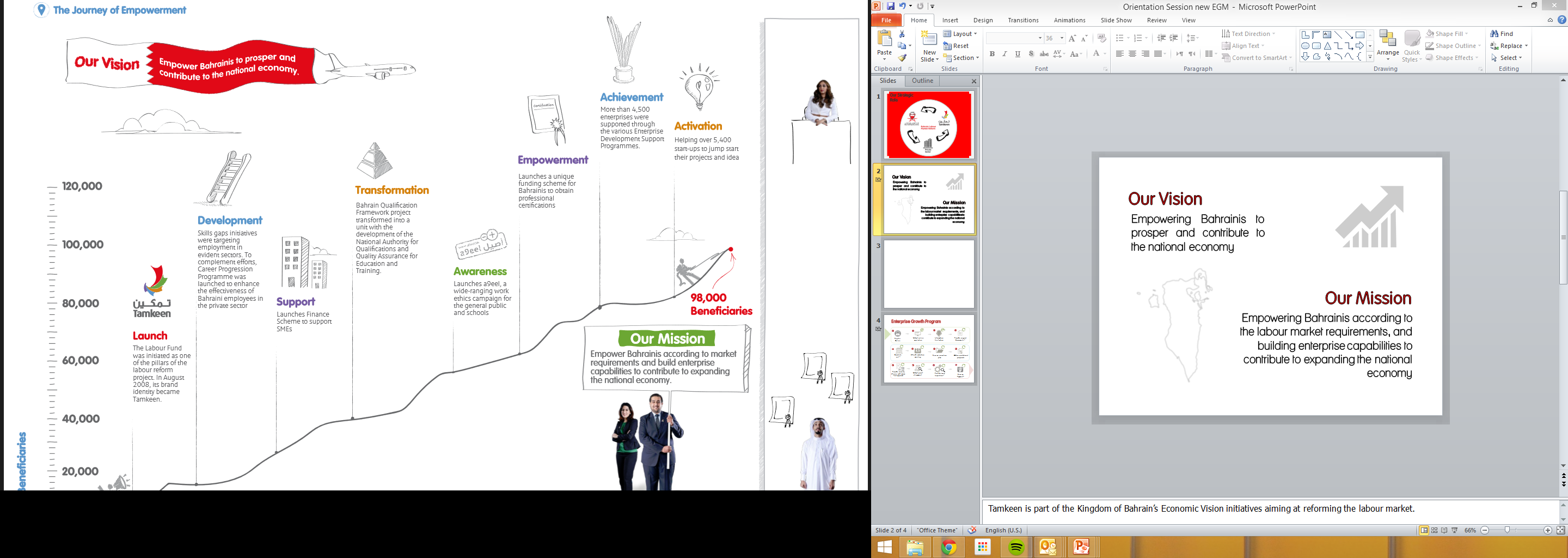 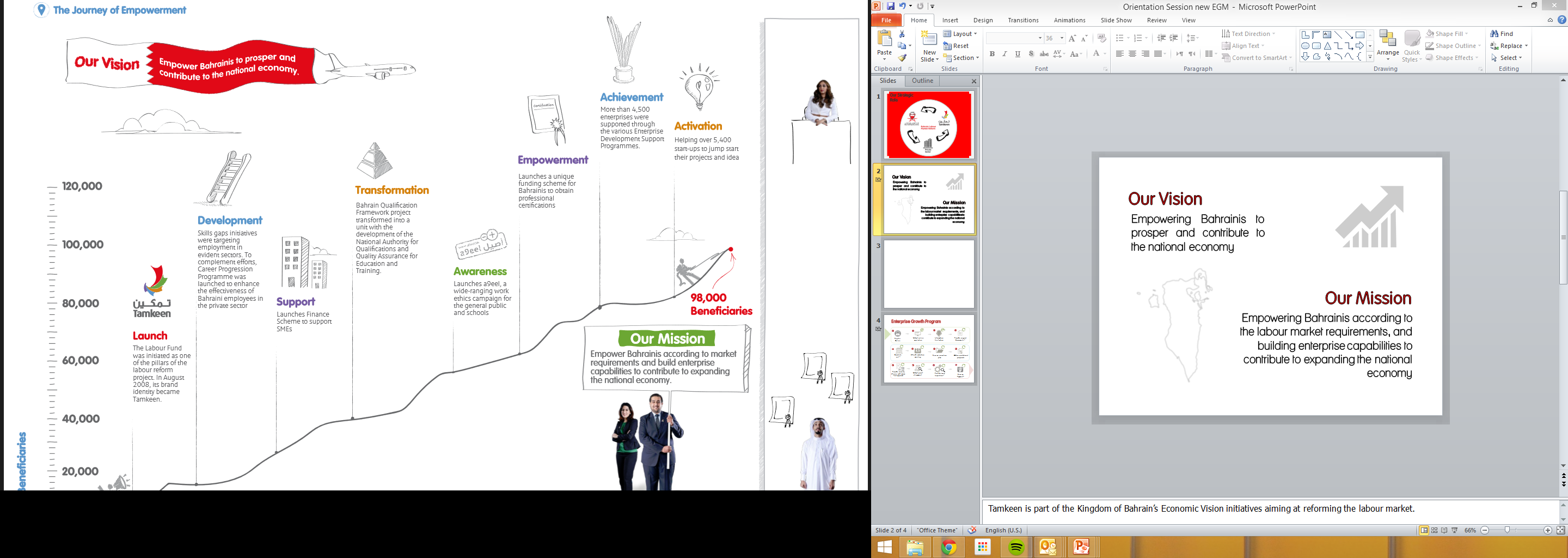 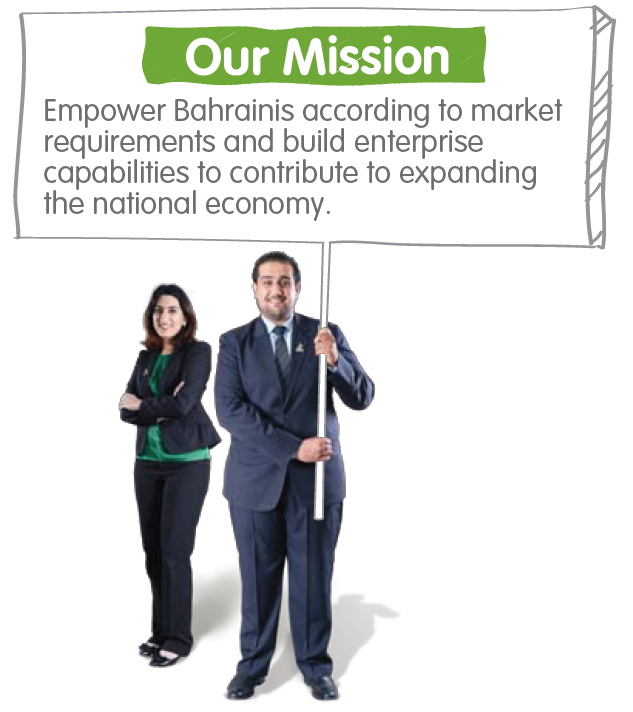 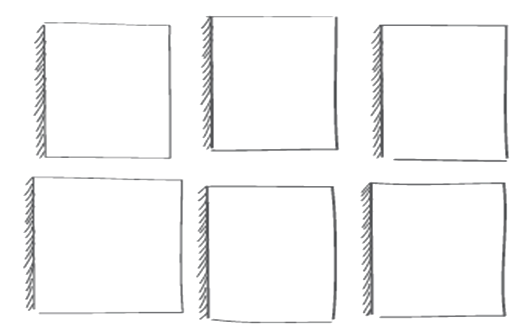 Job 
Seekers
Graduates
Students
Enterprises
Employees
Entrepreneurs
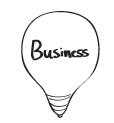 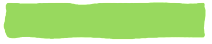 Enterprise Support Pathways
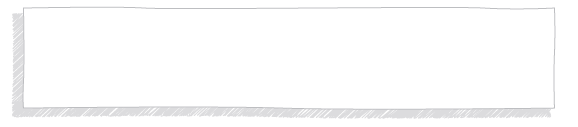 Existing companies looking to grow and expand
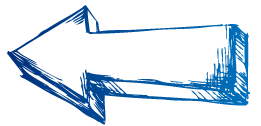 Ta’sees
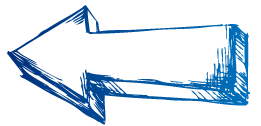 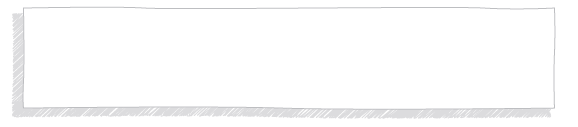 New companies, starting their journey
Numow
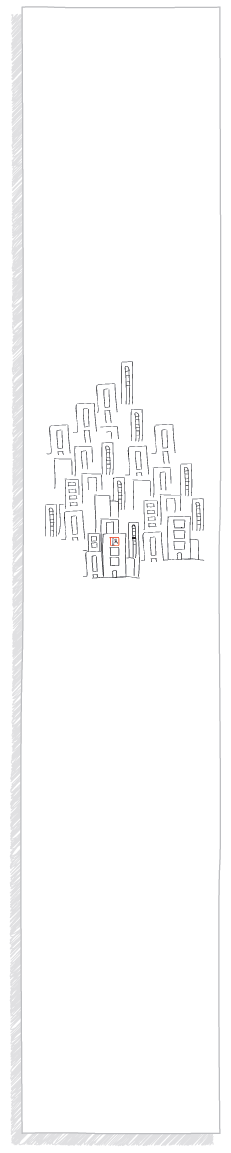 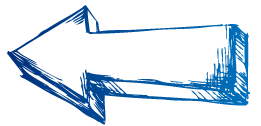 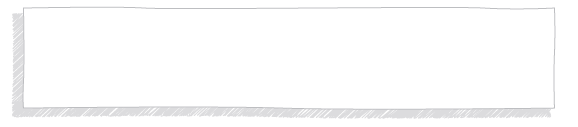 Training
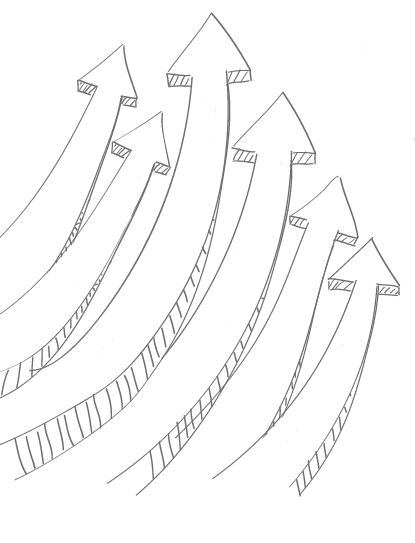 Existing EmployeesTrainings
[Speaker Notes: Tamkeen aims to support the private sector by serving Newly Established Companies, Existing Companies looking to grow, as well as Existing Employees in need of training to progress in their careers.]
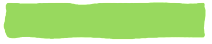 Ta’sees Startup Programs
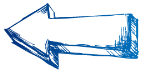 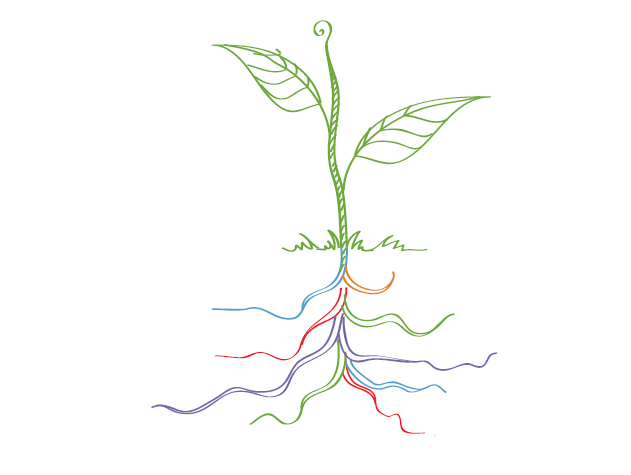 50%Up to BD 5K
40-60%
Feasibility Support Scheme
Riyadat
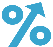 40-60%
Finance Scheme
BD5K
Entrepreneurship Incubators
Pre-seed Scheme
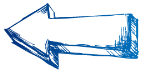 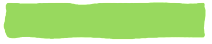 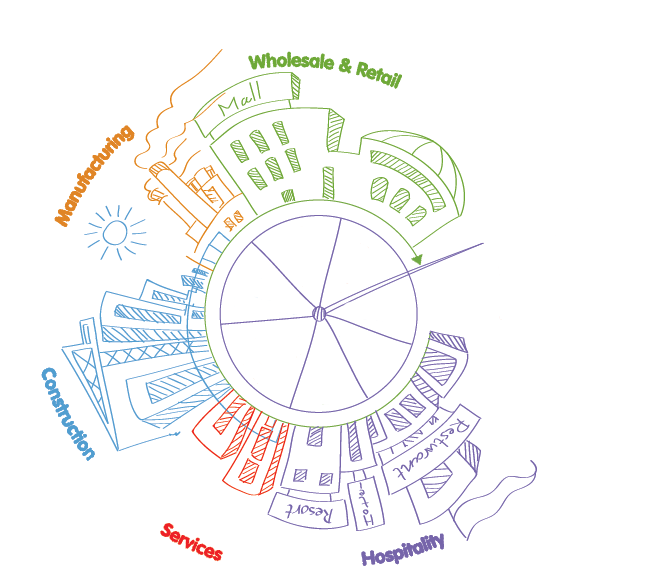 Numow Growth Support
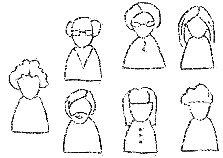 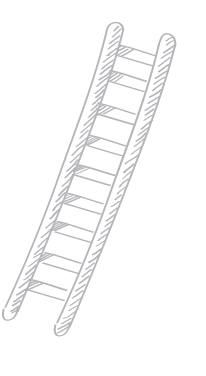 Equipment
Marketing
Career Progression Program
Quality
Management
Promotion
IT
Infrastructure
Research
Business
Plan
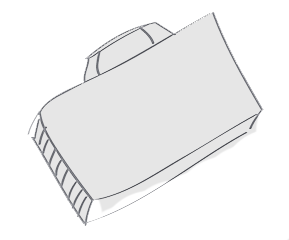 Finance Scheme
$
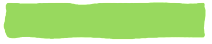 TAMKEEN ENTERPRISE SUPPORT PROGRAMS
Continuous Development
Start Up
Growth
Finance
Employee Training
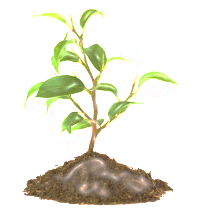 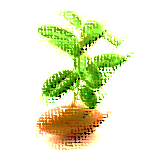 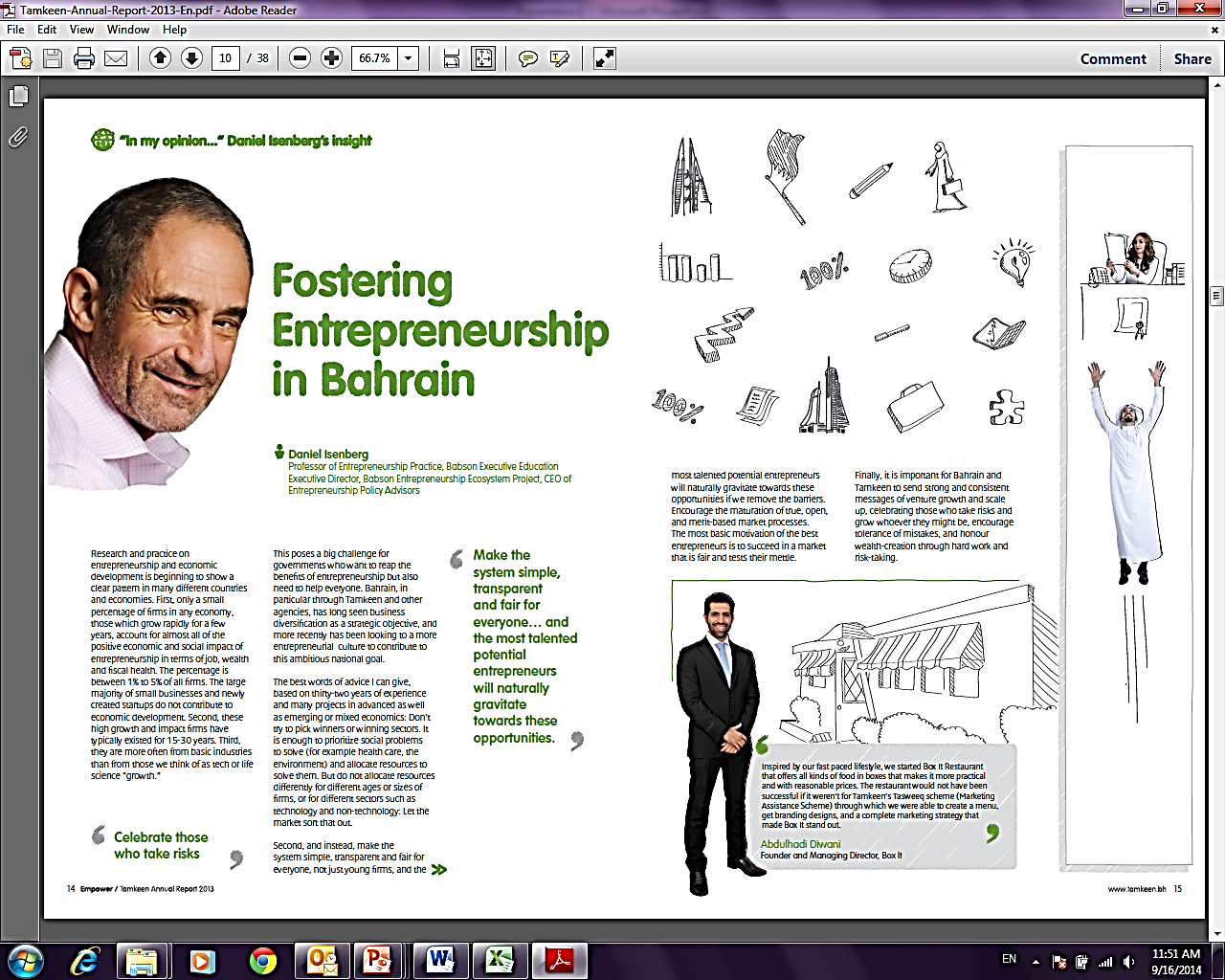 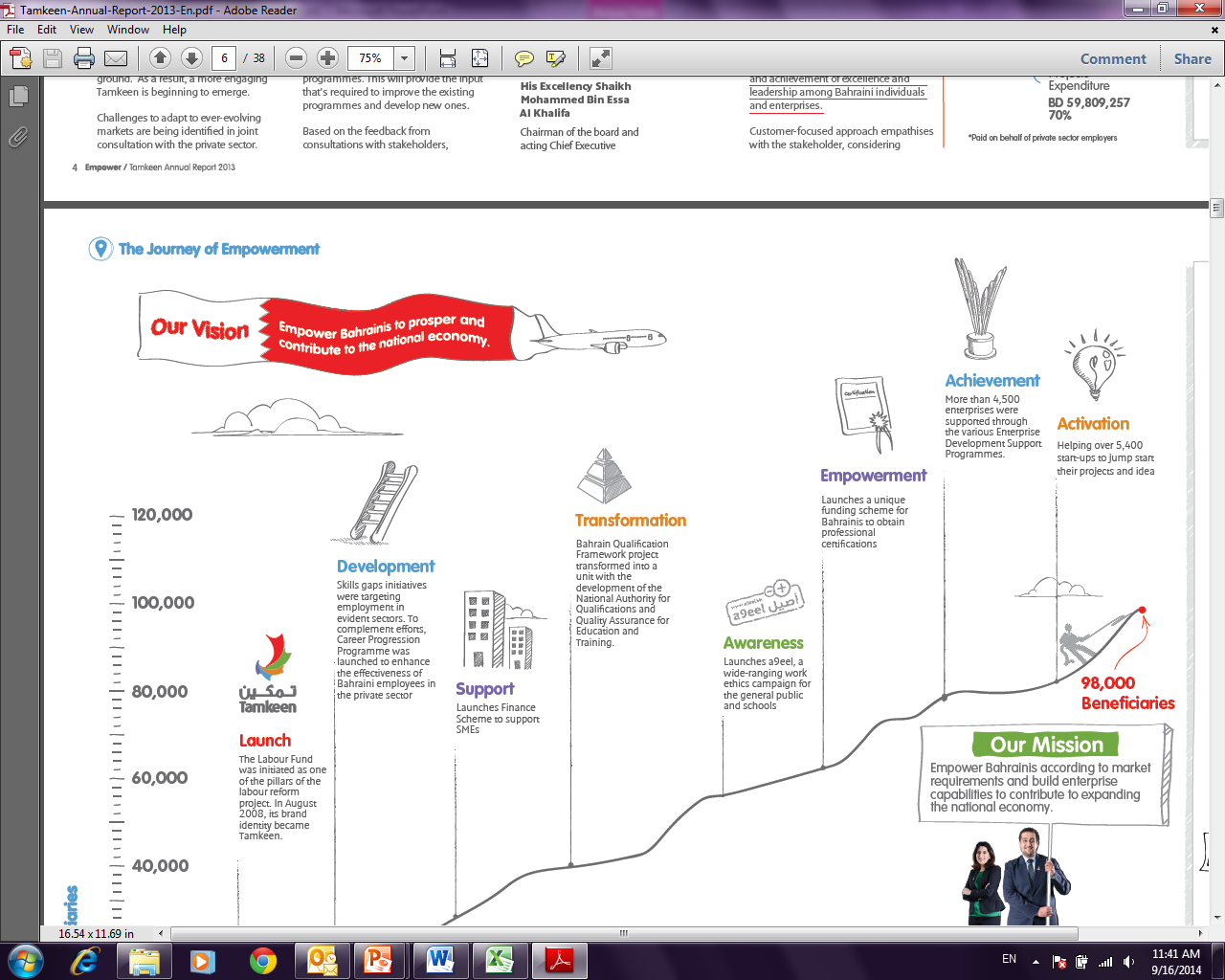 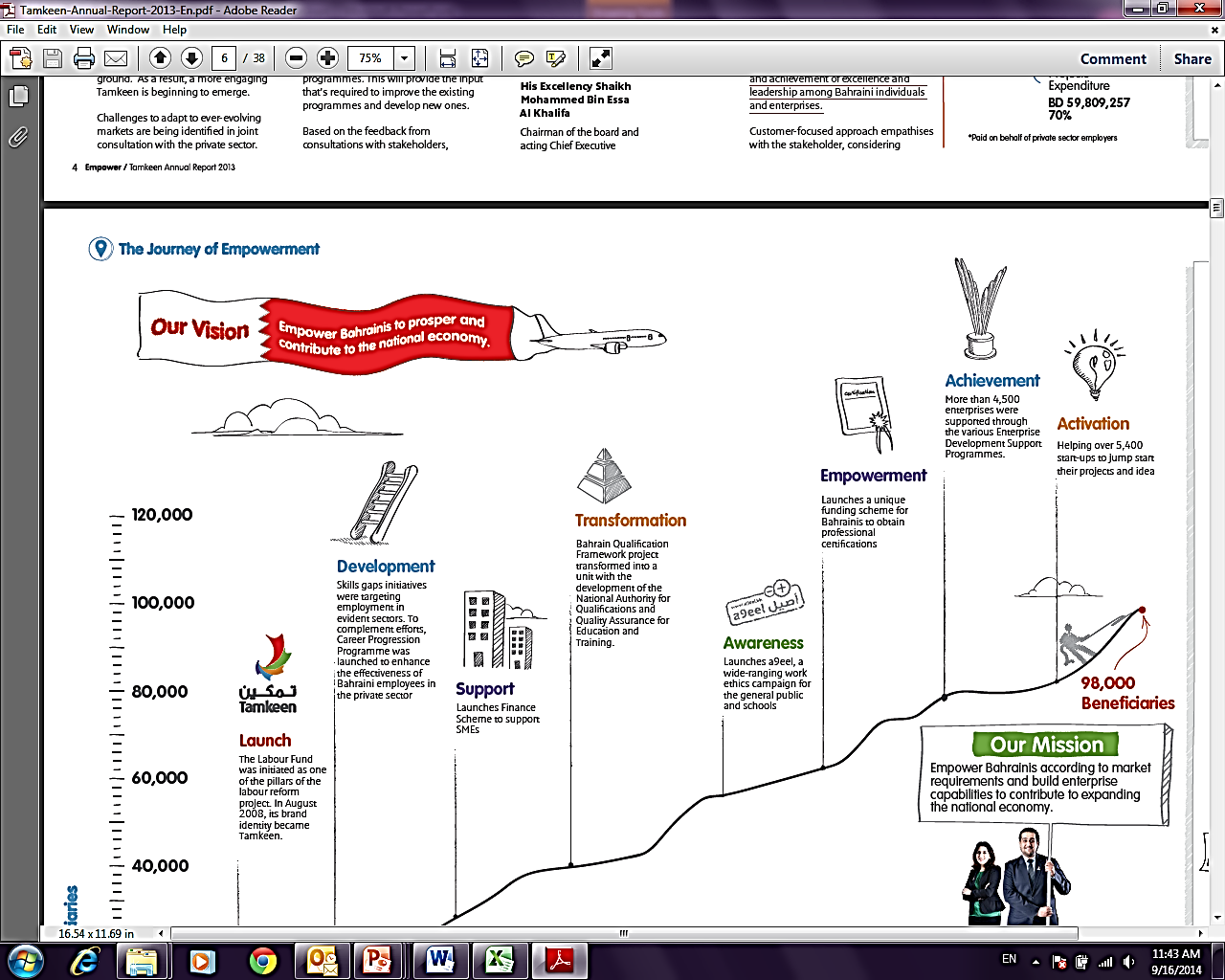 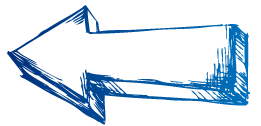 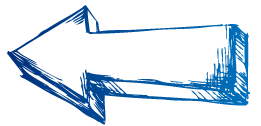 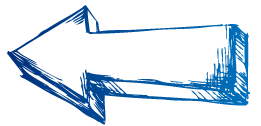 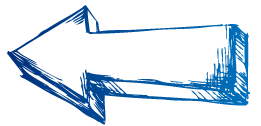 50% Interest 
50 %Guarantee
50% Subsidy
Feasibility
Employment Support &
Career Progression
Professional 
Certifications
Pre-Seed Capital
Business Support Grant

Consultancy
Technical Assistance
Marketing Support
Exhibition Attendance
Quality Management
Bahrain Development Bank
Incubation
Bahrain Islamic Bank
Kuwait Finance House
Khaleeji Commercial House
Standard Chartered Bank
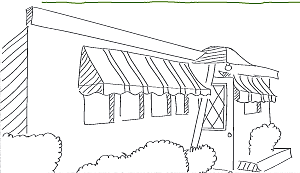 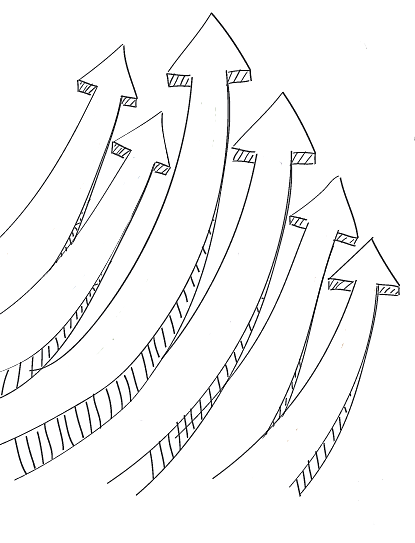 BMI Bank
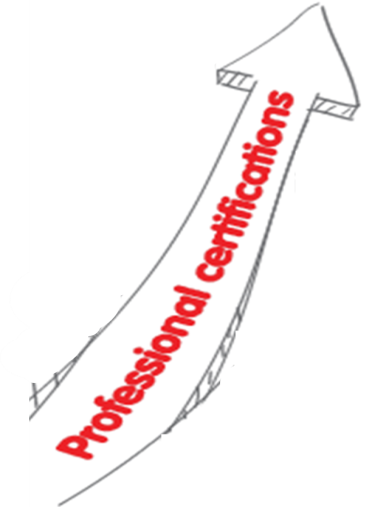 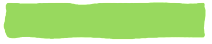 e7trf
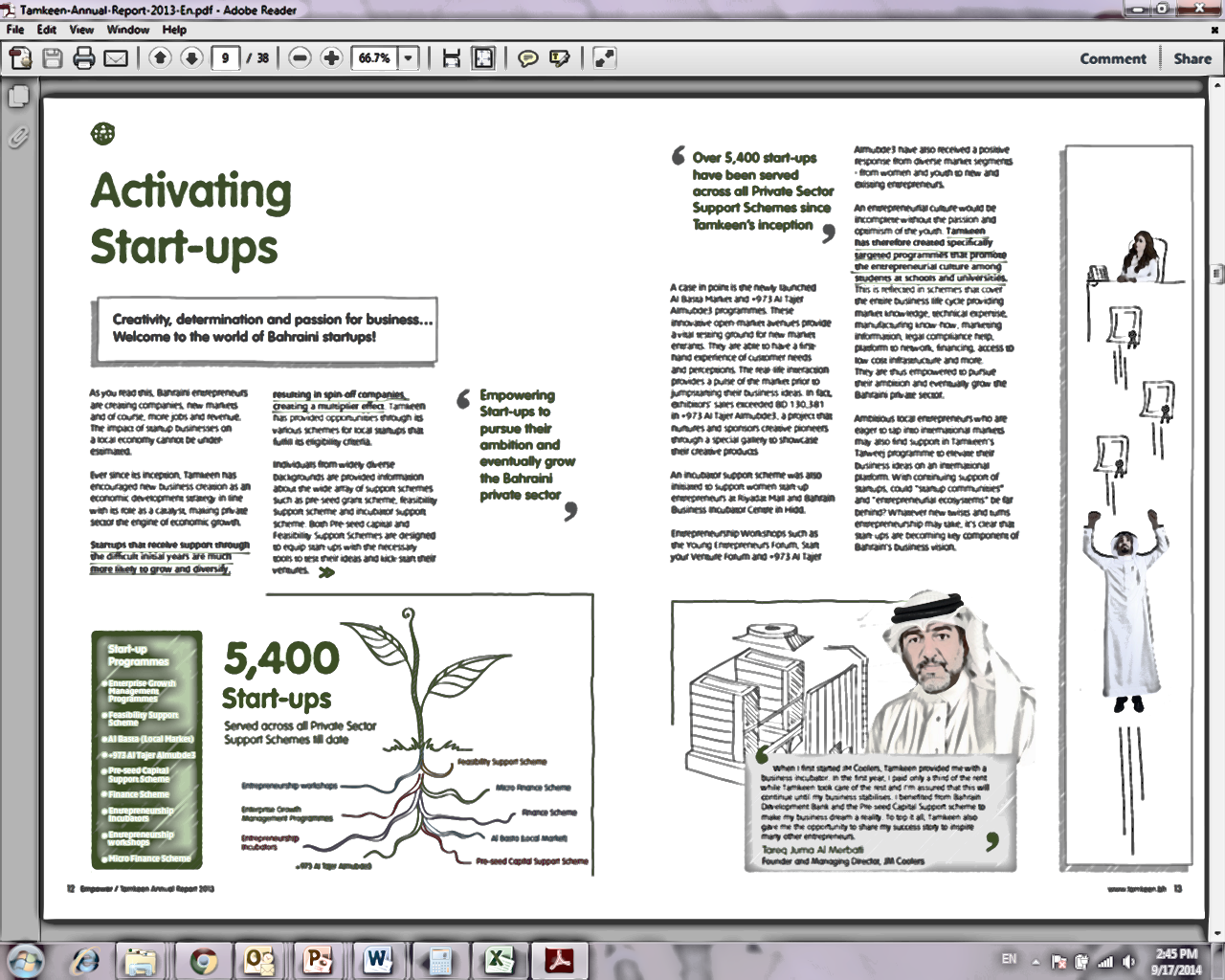 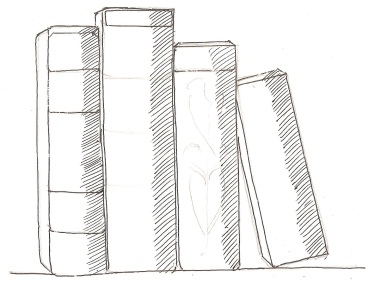 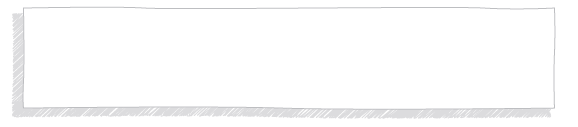 Licensed Training provider by MOL
50/50
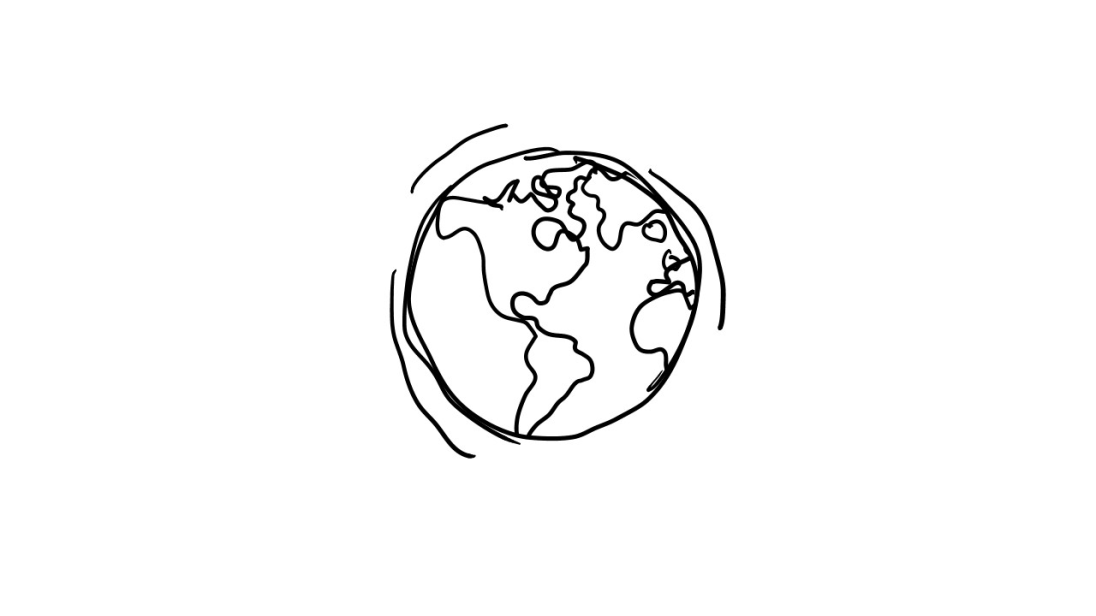 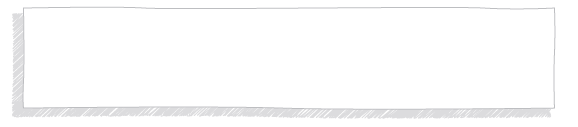 Overseas
100%
reimbursement upon completion
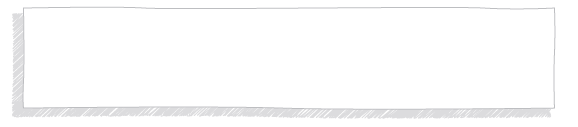 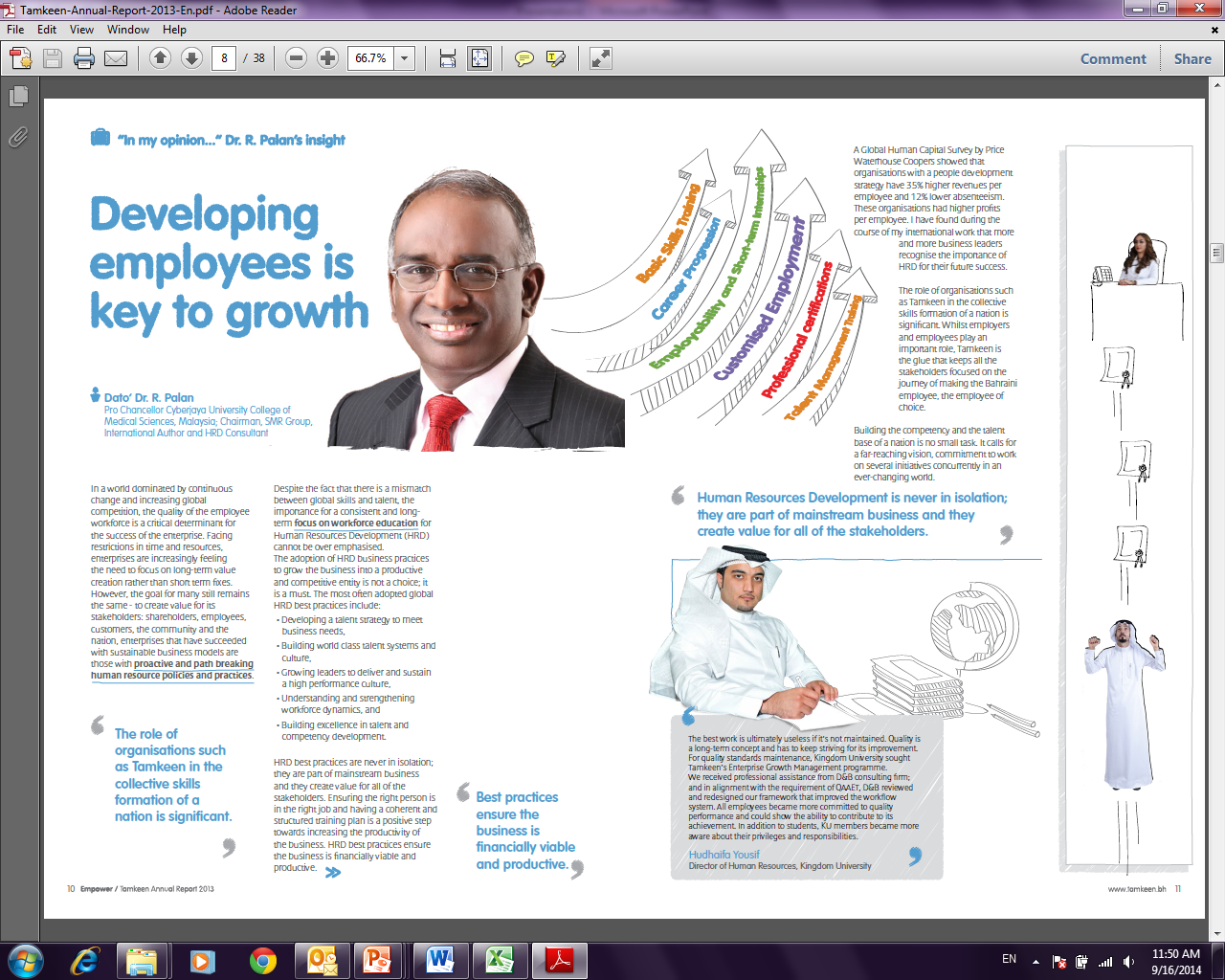 100% - 50%
Online
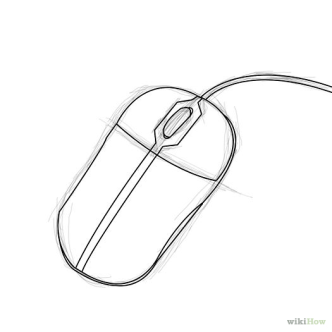 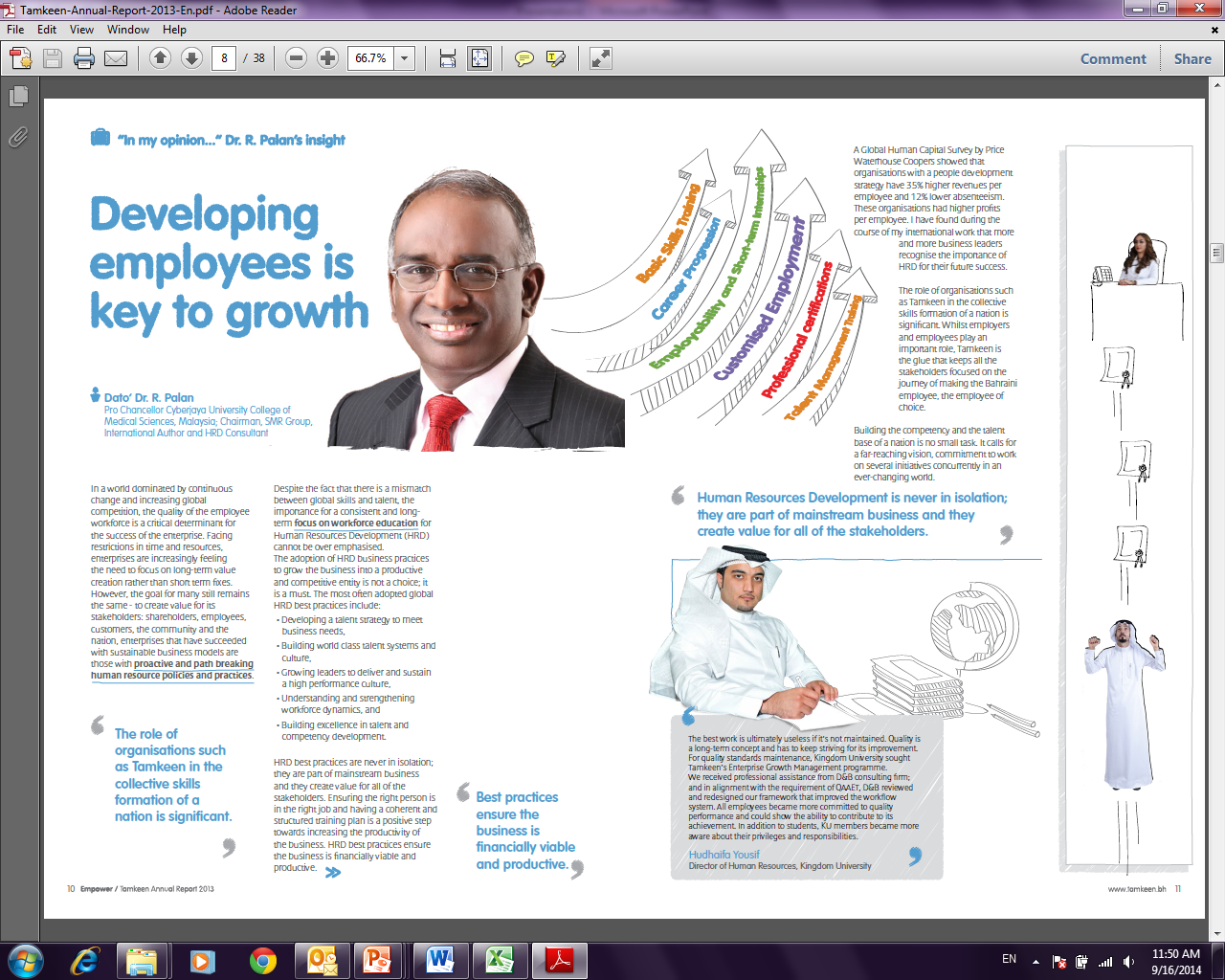 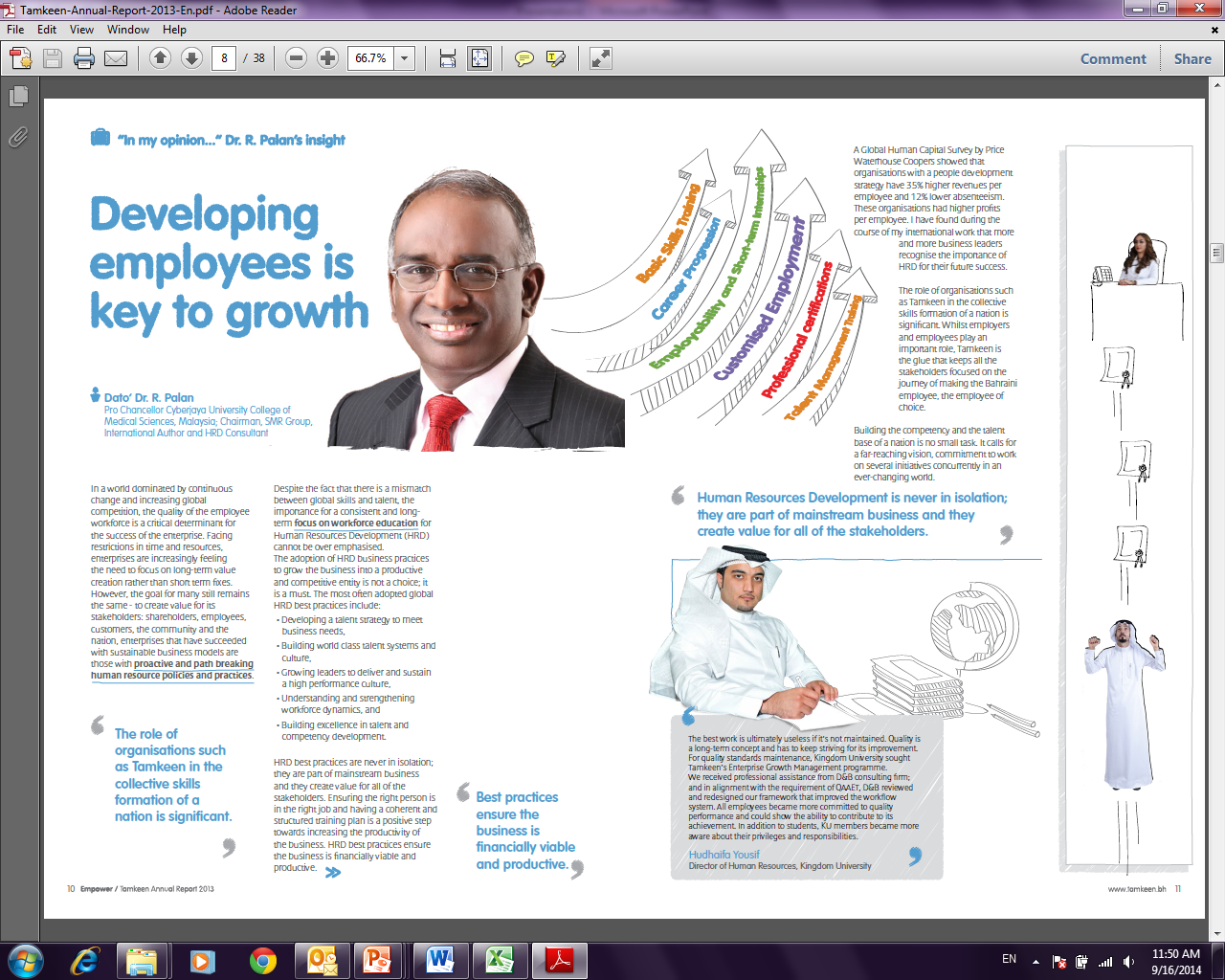 NOTES: 
Original documents:
  1) Authorization letter
  2) Undertaking letter
  3) Bank statement
  4) Financials

Site visits are exempted for:
  1) Well known enterprises
  2) Previously visited within  one year
  3) Other reasons subject to management discretion.

Post delivery inspection for:
  1) Marketing production
  2) Technical items
  3) Local exhibitions

The payment can be made under the name of the customer or the service provder.
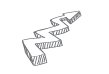 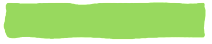 Enterprise Support Process
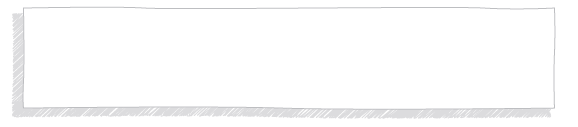 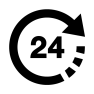 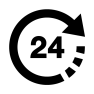 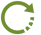 30 min
3
4
2
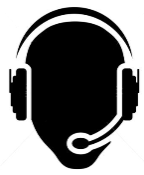 1
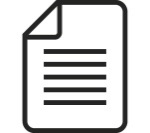 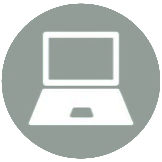 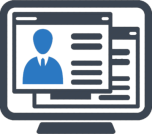 START
Information Verification
Provide original documents *
Submit online application
Register
Online
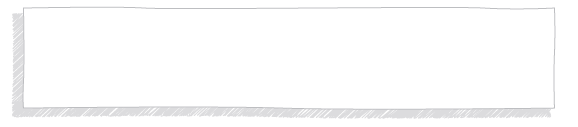 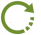 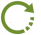 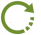 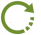 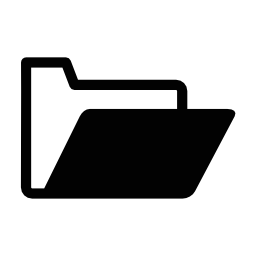 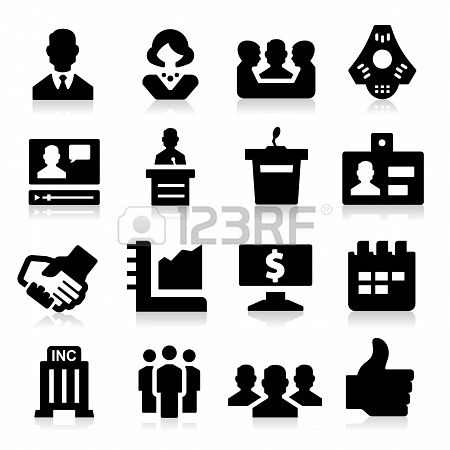 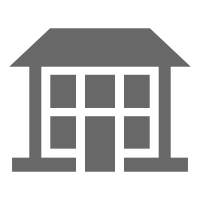 7
8
6
5
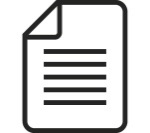 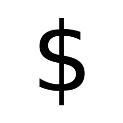 Attend evaluation meeting
Book site
 visit *
Finalize execution 
plan
Submit quotations/ proposals
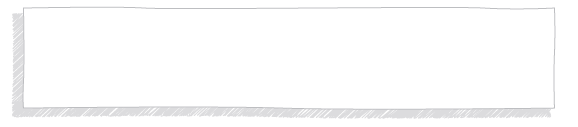 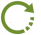 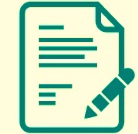 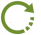 12
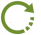 10
11
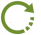 9
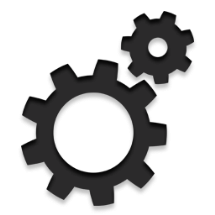 10
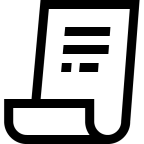 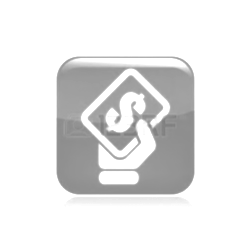 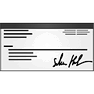 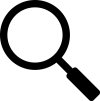 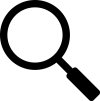 END
Provide security cheque and receive final approval
Submit proof 
of payment
Post delivery
Inspection*
Receive 
Payment*
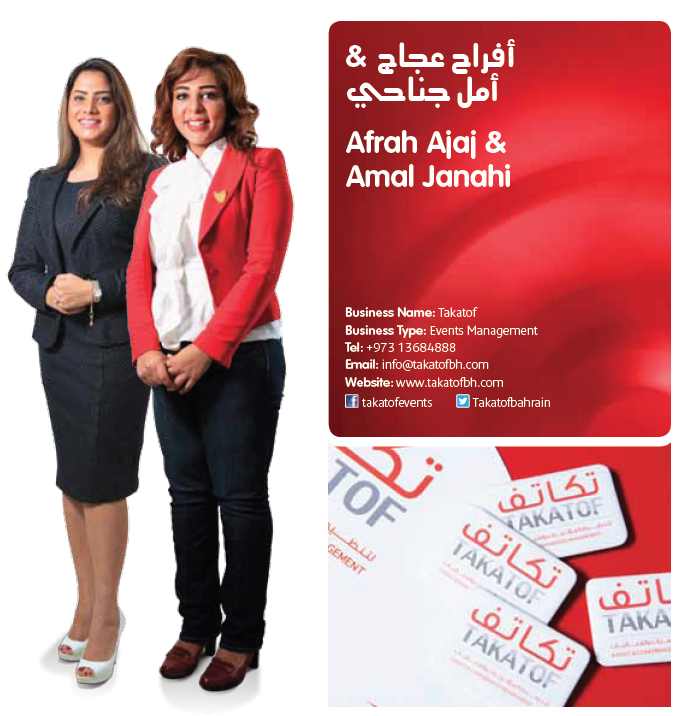 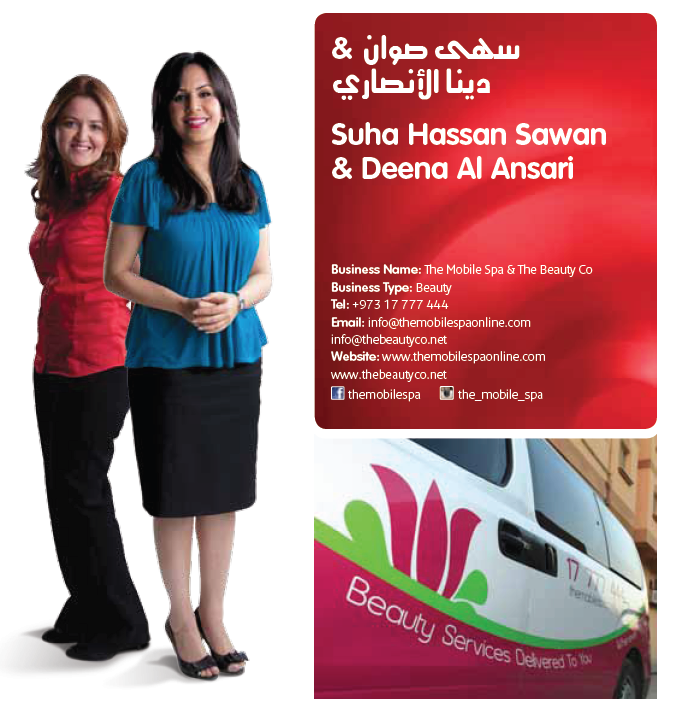 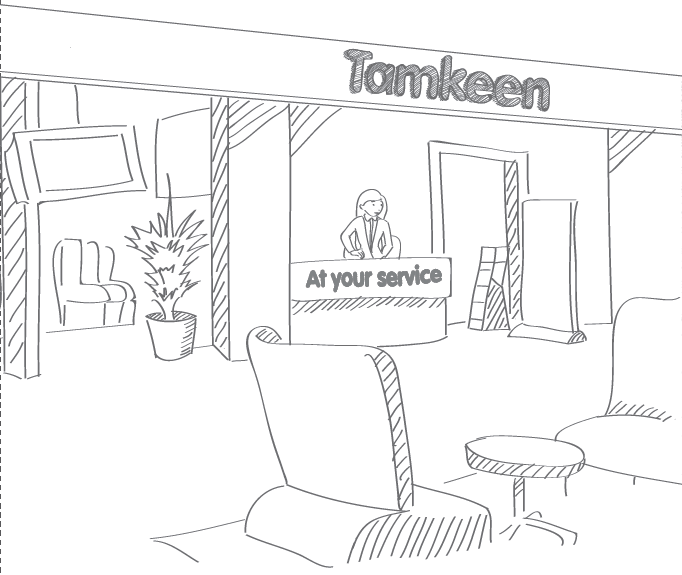 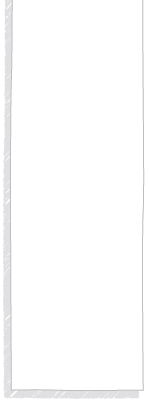 Branches:
Seef  Mall
Enma Mall
Sitra Mall 
BCCI Branch
Working hours:
Sunday- Thursday
8 am – 4 pm
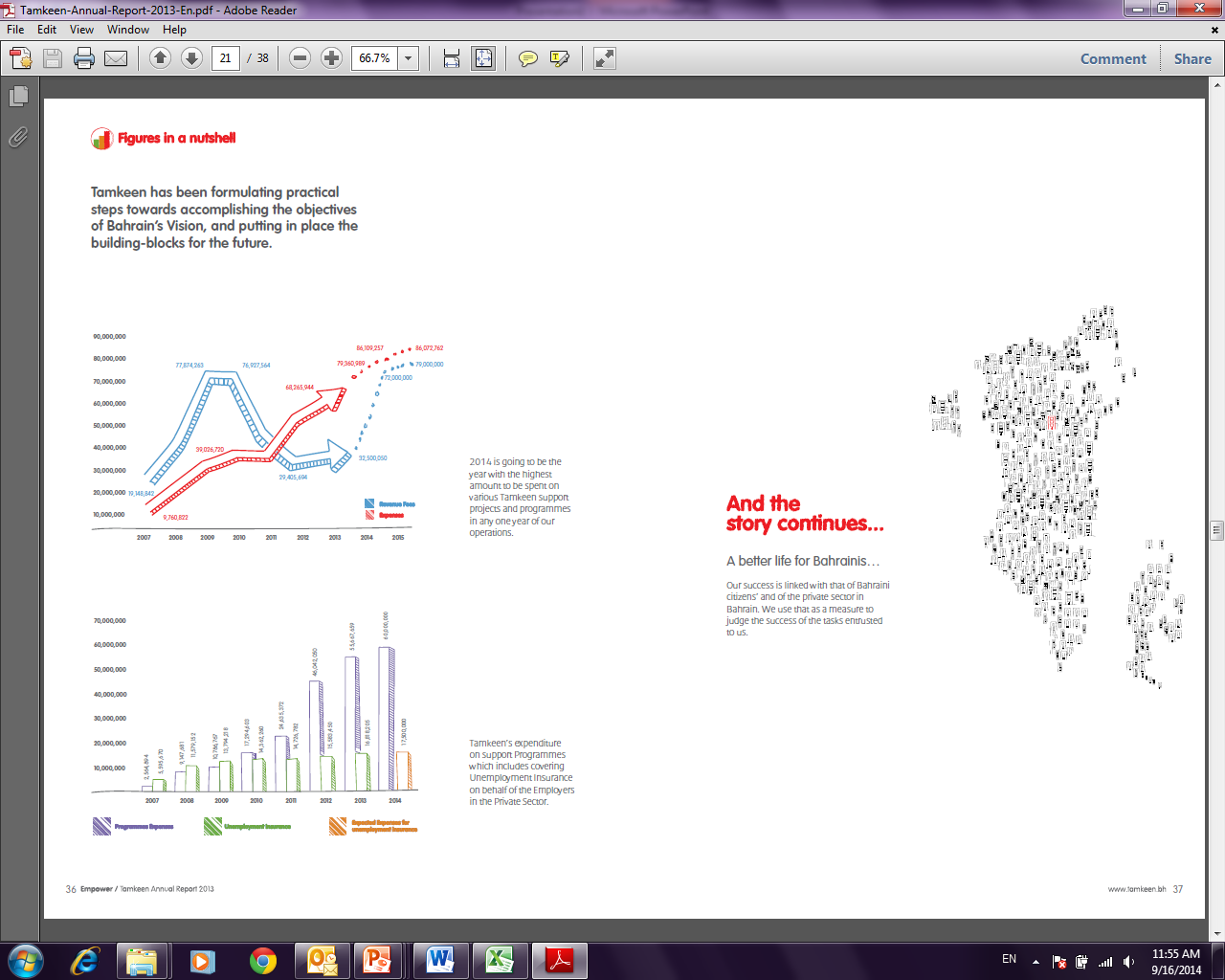 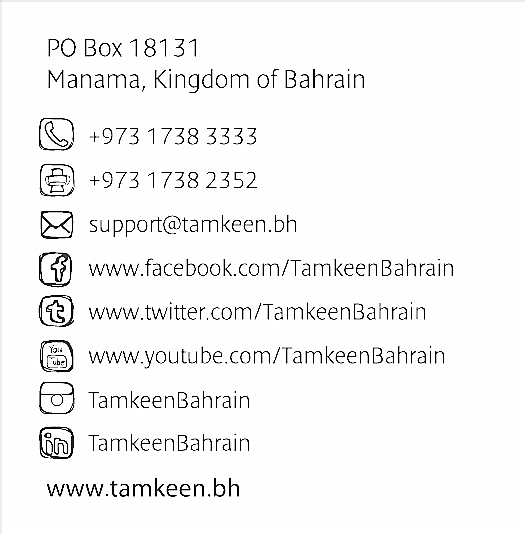 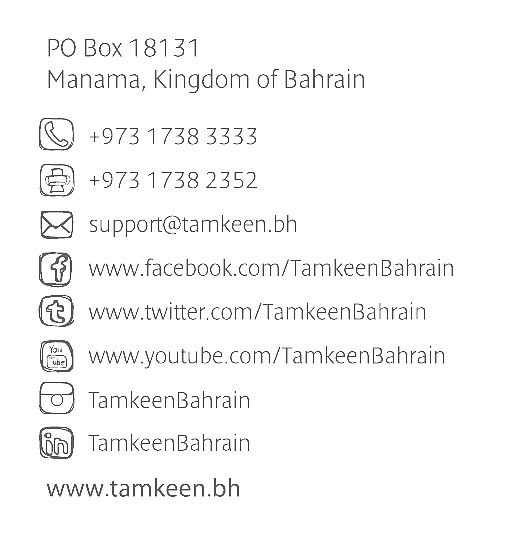